Животни, живеещи в България – затвърждаване
Изготвил: Илияна Дилкова,
логопед в ДГ „Изгрев“, град Бургас
Цели и задачи на занятието:
Затвърждаване и допълване на знанията за видовете животни в България.
Затвърждаване на знанията за местообитание и начин на живот.
Развитие на мисловните процеси.
Развитие на активния и пасивен речник.
Развитие на свързаната реч.
Домашни и диви животни в страната – разлики
Домашни животни
Диви животни
Отглеждат се от хората като източник на храна или като помощници в стопанската работа
Живеят във ферми или в селските дворове.
Хранят се предимно с растителна храна и сред тях има малко хищници.
Хората се грижат за прехраната и отглеждането им и за опазване на живота им.
Чрез домашните животни хората добиват множество хранителни продукти и нехранителни – вълна, кожа, тор…
Не се отглеждат от хората – раждат се, живеят и оцеляват сами.
Живеят сами или на групи, като сами намират или създават леговищата си в природата. Живеят в планината, гората, в полето, в пустинята…
Има както растителноядни, така и хищници.
Дивите животни сами осигуряват храната си, сами се защитават от неприятели и сами осигуряват или създават дома си.
В миналото хората са ловували диви животни, за да оцеляват, но днес вече не е така и дивите животни рядко служат за добив на храна.
Кои са диви и кои – домашни животни?А кои са птиците?
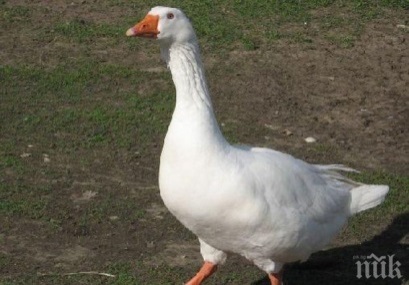 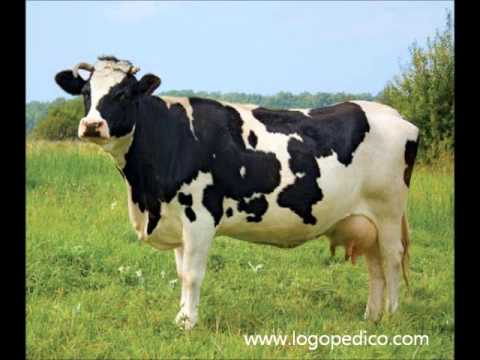 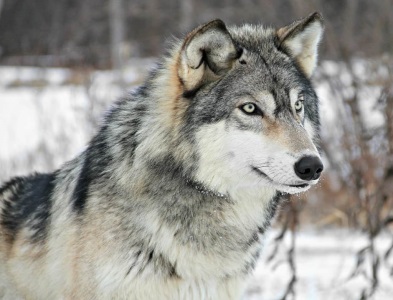 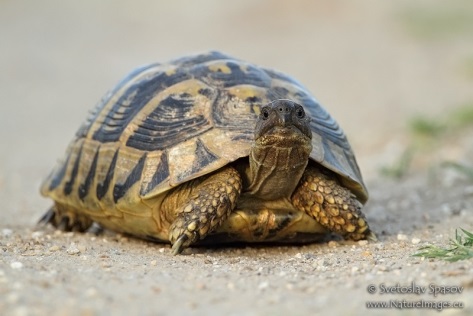 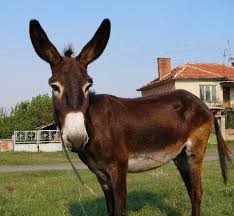 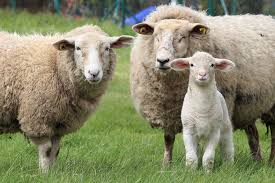 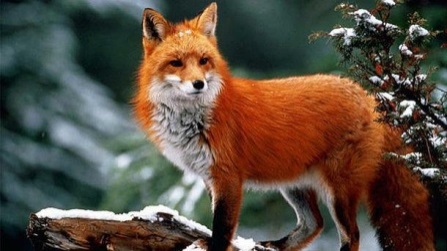 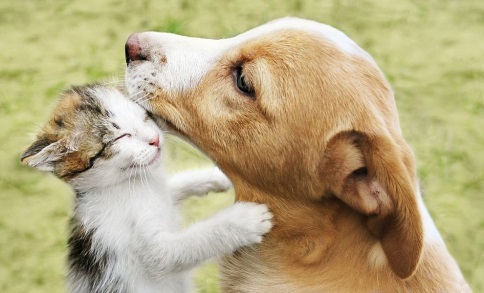 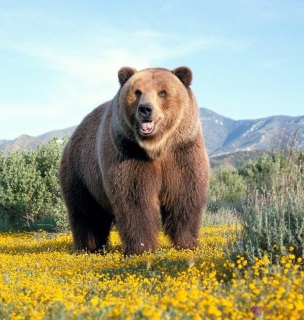 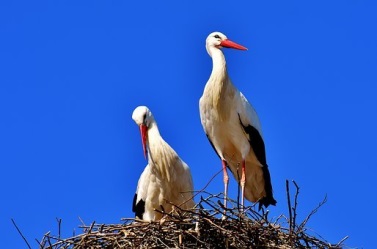 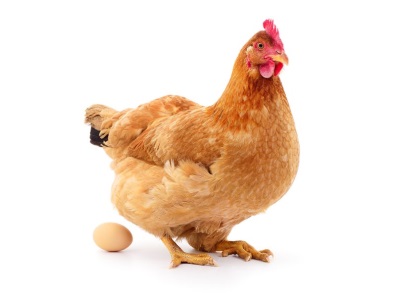 Ако си работил/а правилно, трябва да си ги разделил така:
Домашни животни:
Диви животни:
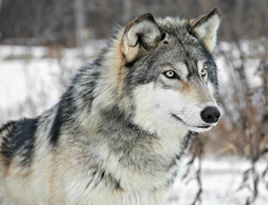 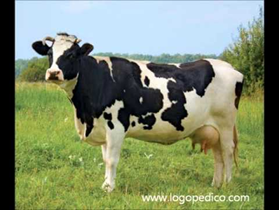 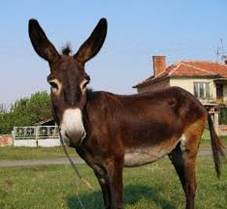 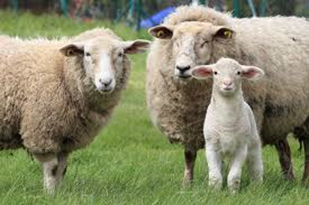 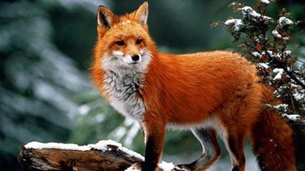 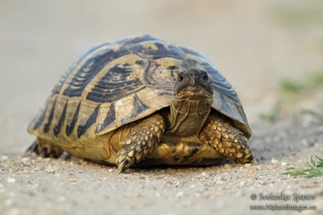 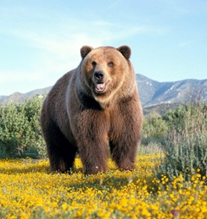 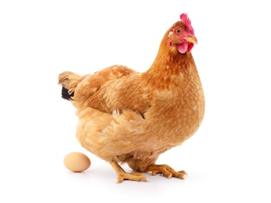 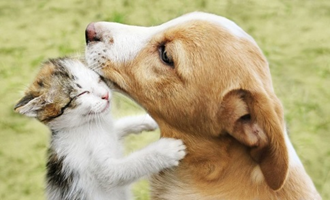 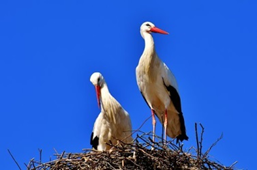 Някои диви животни живеят във водата. Кои от показаните са такива? А кои от тях живеят в нашето море?
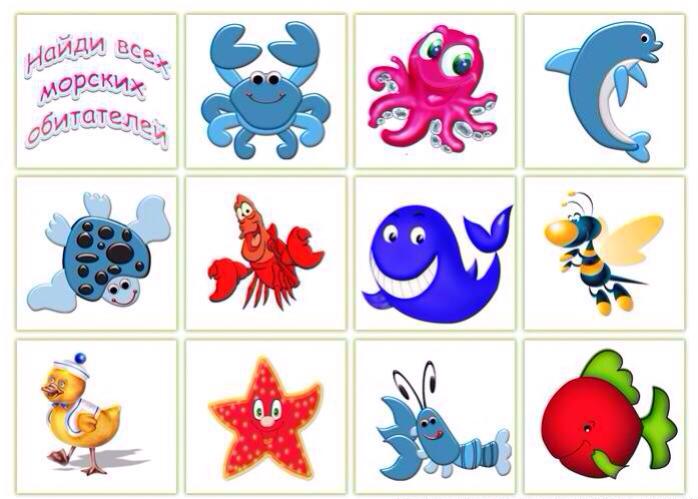 А мнозина от тях са насекоми или, както още им казваме – буболечки. Ще ги разпознаеш ли?
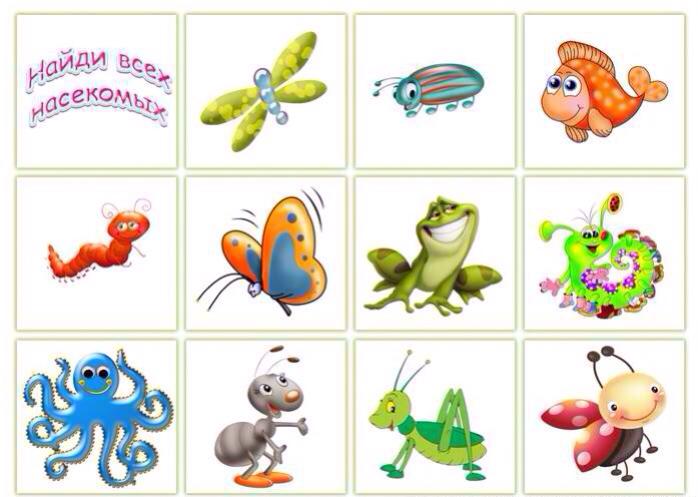 Кой е птица, кой – бозайник, кой – насекомо и кой – водно животно? Обясни защо мислиш така!
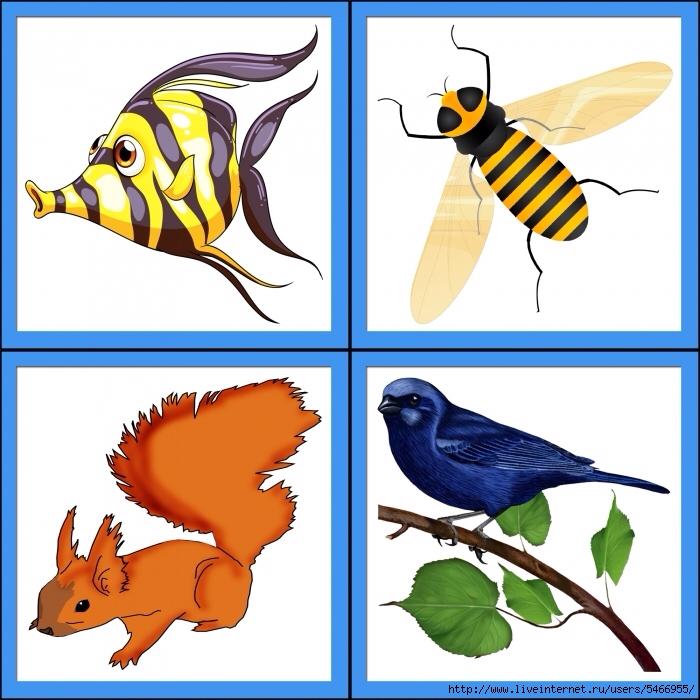 Това са домовете на някои животни. Ще познаеш ли кой дом на кого е?
Опитай се да се сетиш за други диви и домашни животни, живеещи тук и да ги изброиш!
Опитай се да отговориш на въпросите:

1. Кое животно какво е – бозайник, водно, земноводно, насекомо?
2. Диви ли са или пък домашни?
3. Кой е техният дом и сами ли си го правят?
4. Някой помага ли им, за да се хранят? 
5. С какво се храни всяко от тях?
Помоли родителите си за помощ и ще видиш за колко много животински видове ще се сетите заедно!
Използвай винаги пълни изречения! Ти си вече голямо дете.
Отпусни се и се забавлявай!